Fig. 1 Effect of femoral artery removal on resting hindlimb blood flow. There was an immediate reduction in blood ...
Cardiovasc Res, Volume 49, Issue 3, February 2001, Pages 618–625, https://doi.org/10.1016/S0008-6363(00)00232-7
The content of this slide may be subject to copyright: please see the slide notes for details.
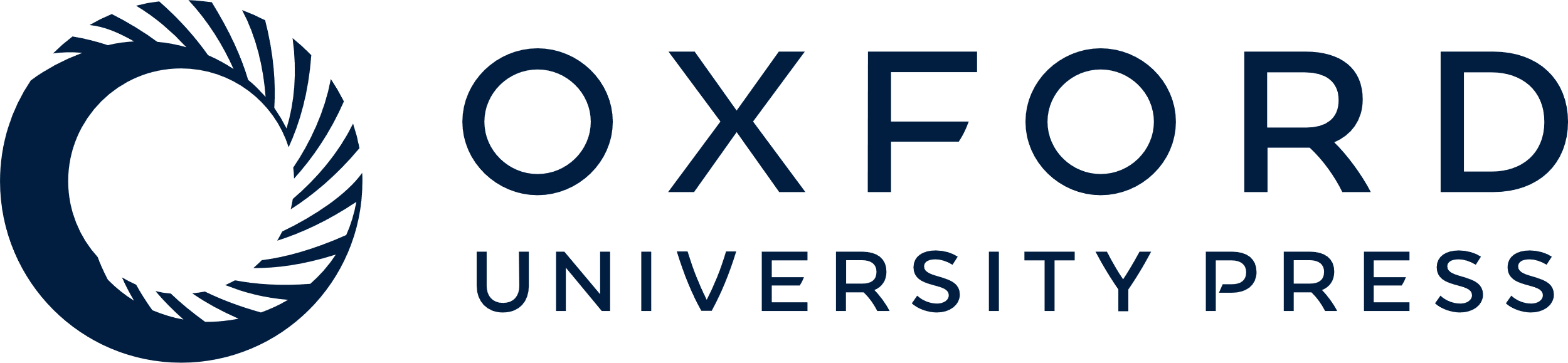 [Speaker Notes: Fig. 1 Effect of femoral artery removal on resting hindlimb blood flow. There was an immediate reduction in blood flow to the operated limb following femoral artery removal (day 0) that remained significantly lower when measured 5 days after surgery. By 10 days, blood flow to the operated limb had normalized and was not significantly different compared to blood flow to the contralateral limb or to the operated limb before surgery. *P<0.05 compared to corresponding limb of control non-ischemic rabbits; †P<0.05 compared to the contralateral control hindlimb.


Unless provided in the caption above, the following copyright applies to the content of this slide: Copyright © 2001, European Society of Cardiology]